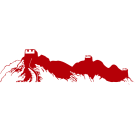 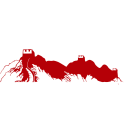 五四青年节主题教育PPT课件
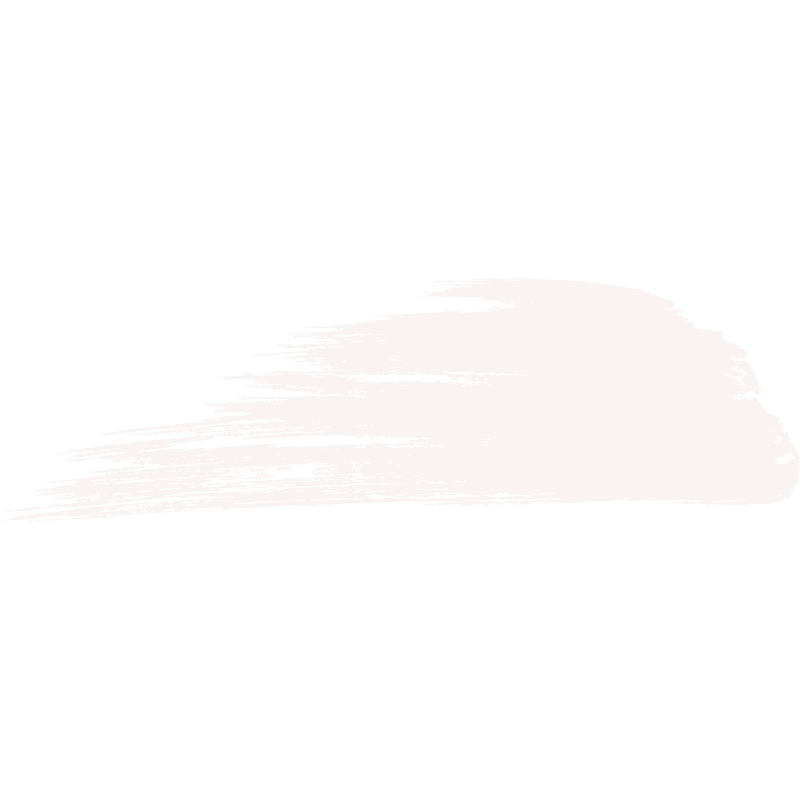 传承五四精神 赓续青春血脉
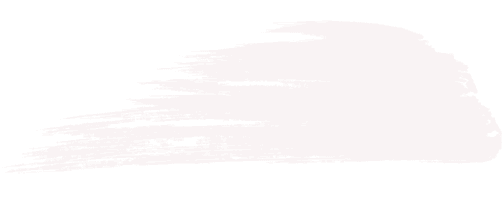 广大青年对五四运动的最好纪念，就是在党的领导下，勇做走在时代前列 的奋进者、开拓者、奉献者，以执着的信念、优良的品德、丰富的知识、过硬的本领，同全国各族人民一道，担负起历史重任，让五四精神放射出更加夺目的时代光芒。
爱国/进步/民主/科学
五四青年节的来历
五四精神的具体内容内涵
学习五四精神的意义
如何继续弘扬五四精神
争先绽放五四精神
The origin of May 4th Youth Day
Specific contents of the spirit of the May 4th Movement
The significance of learning the spirit of the May 4th Movement
Continue to carry forward the spirit of the May 4th Movement
Strive to bloom the spirit of the May 4th Movement
壹
CONTENTS
贰
目
录
叁
肆
伍
https://www.ypppt.com/
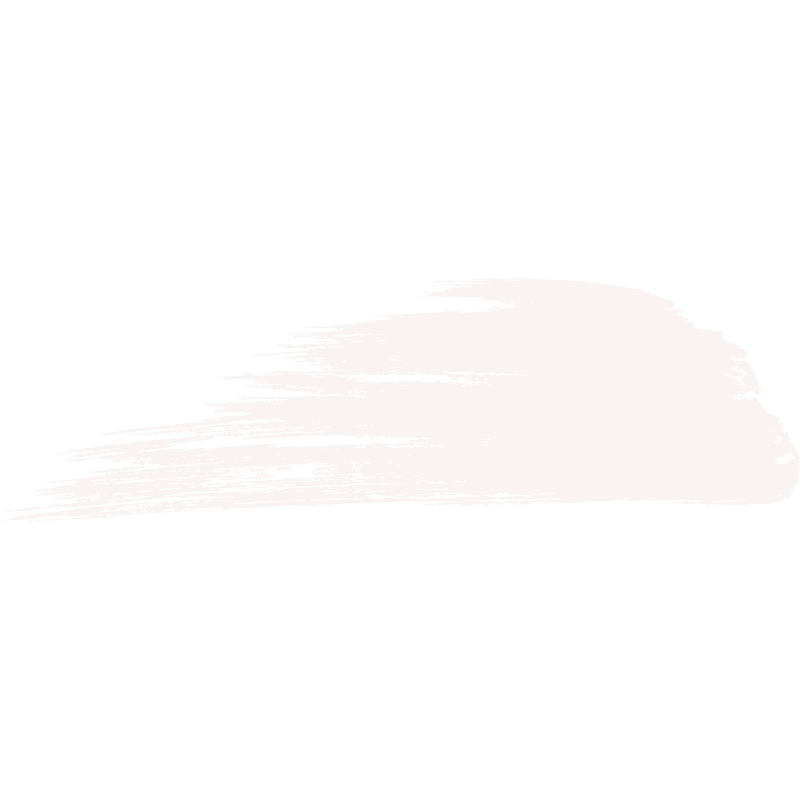 五四青年节的来历
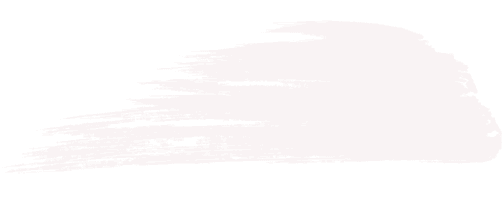 The origin of May 4th Youth Day
第壹部分
五四青年节的由来
五四青年节源于中国1919年反帝爱国的“五四运动”，五四爱国运动是一次彻底的反对帝国主义和封建主义的爱国运动，也是中国新民主主义革命的开始。1939年，陕甘宁边区西北青年救国联合会规定5月4日为中国青年节。
五四运动
1919年5月4日发生在北京的一场以青年学生为主，广大群众、市民、工商人士等阶层共同参与的，通过示威游行、请愿、罢工、暴力对抗政府等多种形式进行的爱国运动，是中国人民彻底的反对帝国主义、封建主义的爱国运动，又称“五四风雷”。
第一次世界大战期间，欧洲列强无暇东顾，日本趁机加强对中国的侵略，严重损害了中国的主权。中国人民的反日情绪日渐增长。
1919年1月，英、美、法、日、意等战胜国在巴黎召开对德和会，决定由日本继承德国在中国山东的特权。
中国是参加对德宣战的战胜国之一，但北洋军阀政府却准备接受这个决定。
这次和会上中国外交的失败，引发了伟大的五四运动。促进了马克思主义在中国的传播及其与中国工人运动的结合
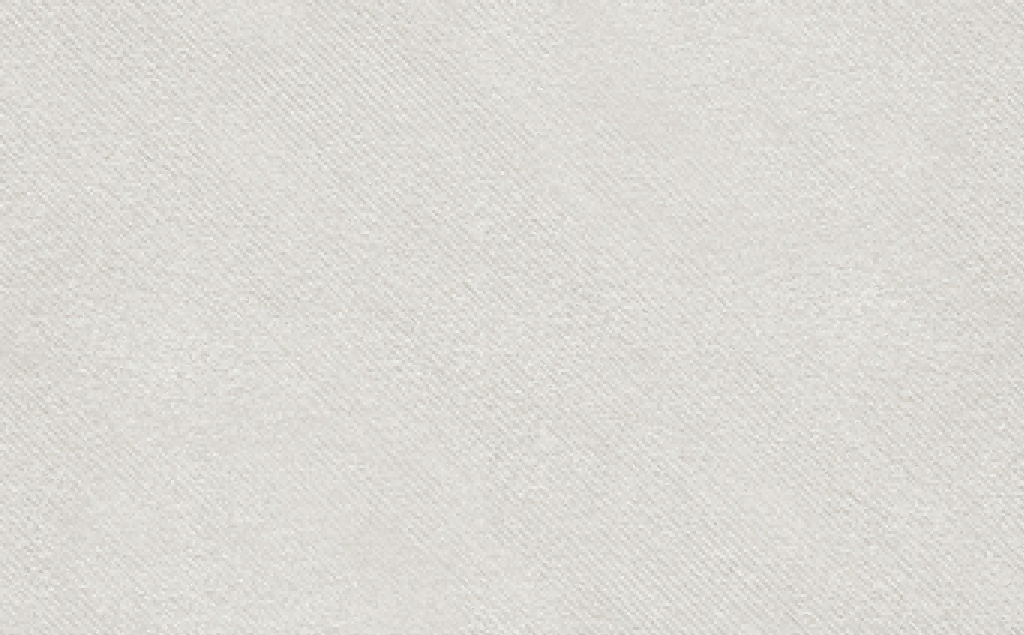 五四运动的主要经过
1919年4月29-30日
1919年5月1日
1919年5月2日
1919年5月3日
1919年5月4日
中国谈判代表、外交总长陆征祥将此事电告北京政府，并称如不签约，则对撤废领事裁判权、取消庚子赔款、关税自主及赔偿损失等等有所不利。
北京政府以密电通知在巴黎的中国代表可以签约。外交委员会事务长林长民撰文呼吁："山东亡矣，国将不国矣，愿合四万万众誓死图之。"北大校长蔡元培将外交失败消息通报学生。
北京各界紧急磋商对策。北大学生召开学生大会，并约请北京13所中等以上学校代表参加，大会决定于4日在天安门举行示威游行。
下午1时，北京学生3000余人从四面八方汇集天安门，现场悬挂北大学生"还我青岛"血书。
巴黎和会的英美法3国代表召开会议，议定了凡尔赛和约关于山东问题的条款将德国在山东所攫取的权益让与日本。
第一，五四运动表现了反帝反封建的彻底性。
第二，五四运动是一次真正的群众运动。
第三，五四运动促进了马克思主义在中国的传播及其与中国工人运动的结合。
第四，五四运动是由学生先发起，由工人扩大的坚决的反帝运动，是无产阶级领导的新民主主义革命。
第五，五四运动是新民主主义革命阶段的开端。
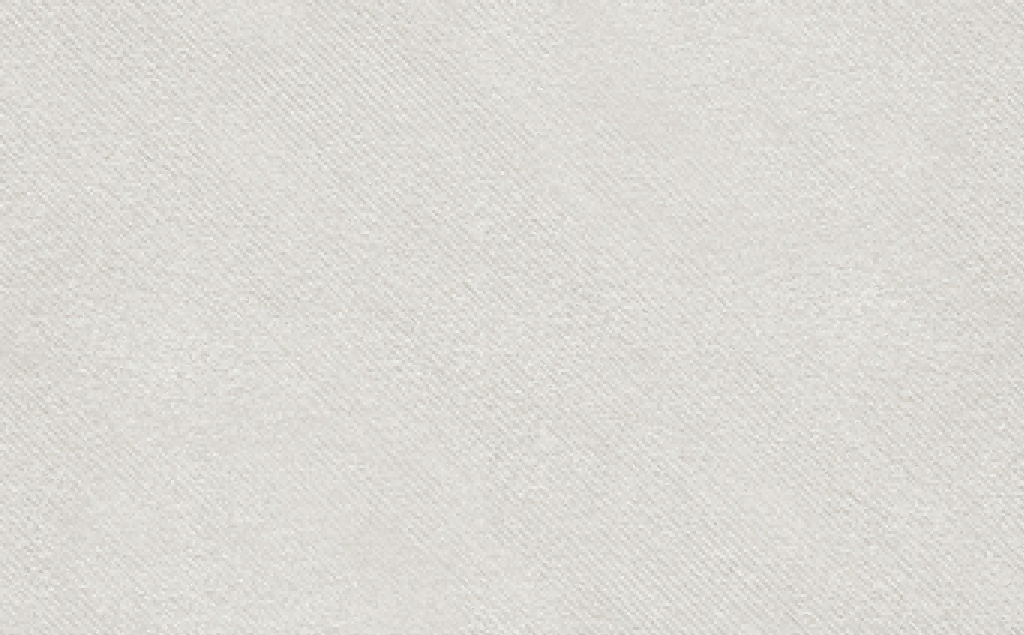 由于五四运动是在新的社会历史条件下发生的，它具有以辛亥革命为代表的旧民主主义革命所不具备的一些特点。
五四青年节的设立
五四有感
厉声教
残漏催人老，岂得负寸阴。
欲逐飞熊去，垂钓渭水滨。
华发偏因循，青春正革新。
枕流息俗念，耳净听松吟。
1939年，在纪念五四运动20周年的时候，陕甘宁边区西北青年救国联合会决定5月4日为中国青年节（又称“五四青年节”）。

1949年，中华人民共和国政务院正式宣布5月4日为中国青年节。

在香港、澳门主权回归后，五四青年节虽没有成为法定公众假期，但亦在港澳两地逐渐举办了些纪念性活动，如金紫荆广场五四升旗礼。

在台湾，青年节则于1954年时改订为“三二九青年节”，以纪念1911年广州黄花岗起义殉难的青年烈士。
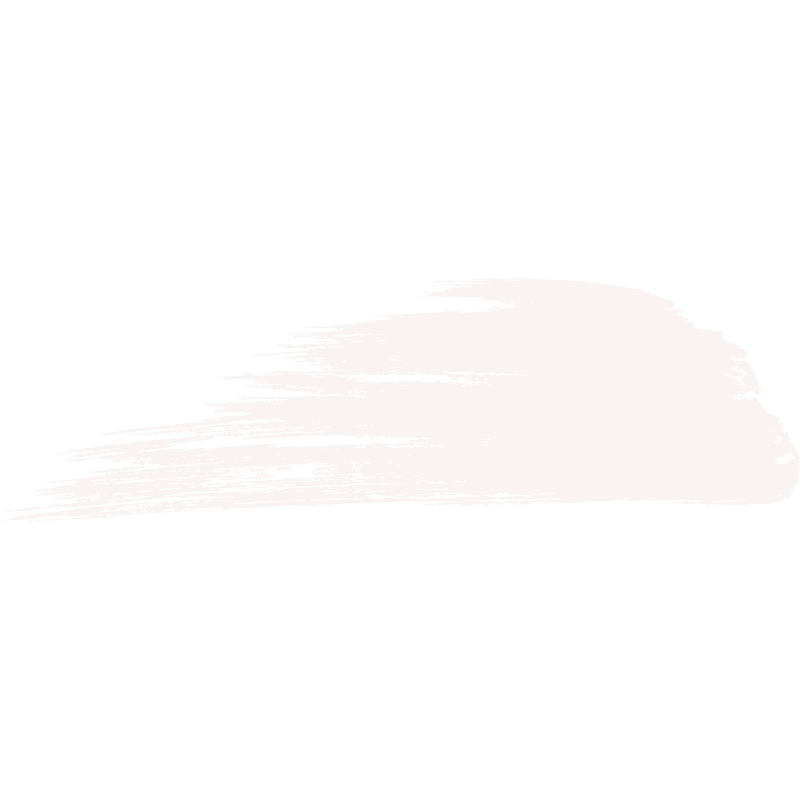 五四精神的具体内容内涵
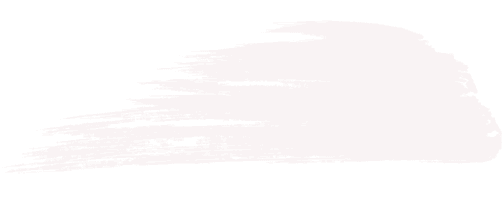 Specific contents of the spirit of the May 4th Movement
第贰部分
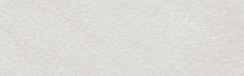 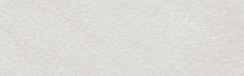 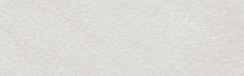 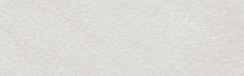 爱国
进步
民主
科学
五四精神代表着诚实的，进步的，积极的，自由的，平等的，创造的，真善美的，和平的，相爱互助的，劳动而愉快的，一种青春的赞歌。
五四精神的具体内容内涵
概括地讲：就是“彻底地、不妥协地反帝反封建的爱国精神”。 我们应该为了民族的独立和解放，为了国家的繁荣和富强，前仆后继，英勇奋斗，积极进取，勤奋工作。
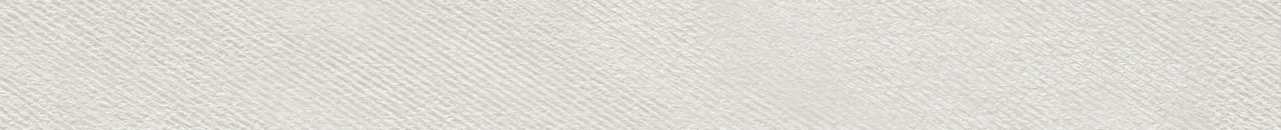 五四精神的意义表现
The significance and expression of the spirit of the May 4th Movement
爱国主义精神 / 民主科学精神 / 改革创新精神
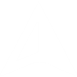 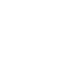 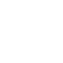 推动作用
四个统一
精神遗产
五四运动要解决的是民族危亡的问题，因此，五四精神就是对解决这个历史问题的主体能够产生强大推动作用的精神。五四精神不仅反映着五四运动不同于此前近代中国民主革命的新意，又是五四时期那一代时代先锋的崭新的人格特征。
一：启蒙与救亡的自觉广泛的统一；
二：知识分子与劳动群众的统一；
三：刻苦耐劳的精神与进取创新的精神的统一；
四：独立自主的精神与无私奉献精神的统一。
作为跨越世纪的一代人有责任将自己即将送走的世纪中所积累的精神遗产带进新世纪，五四精神就属于这样的精神遗产。因此，我们不但应当继承五四精神，而且应当弘扬五四精神。
五四精神的实质
爱国主义是五四精神的源泉，是五四精神的核心，勇于探索、敢于创新、解放思想、实行变革是民主与科学提出和实现的途径，理性精神、个性解放、反帝反封建是民主与科学的内容。
忧国忧民的爱国主义精神
追寻时代潮流、把握时代命运的伟大精神
无私奉献的高度社会责任感
宣传民主科学的进步精神
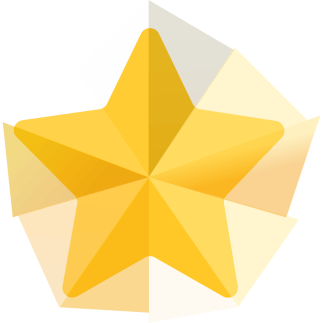 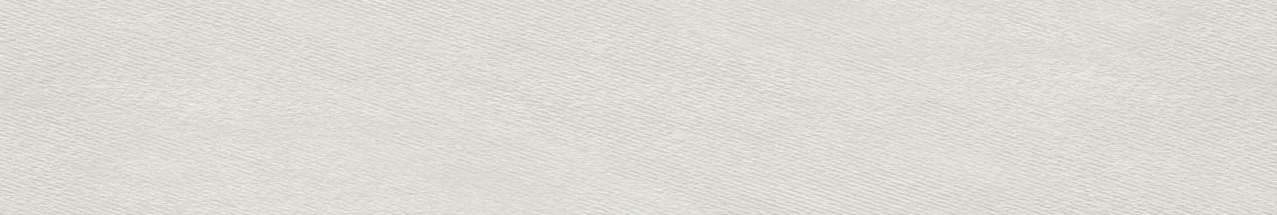 [Speaker Notes: https://www.ypppt.com/]
五四精神的现代内涵
五四精神是热血青年们自发并逐渐凝成的一种神圣的精神追求，其精髓世代相承，升华为爱国主义的一种体现。在不同的历史环境中，其主旨各不相同
拨乱反正时期，表现为对真理的追求、对国家未来命运的关切。
在中国发展世人瞩目的背景下，寻求我们国家在世界上全新的定位和方向；
五四时期，爱国主义集中表现为救亡图存
在国际交往日益频繁、全球化不可逆转的浪潮中，维护我们的国家利益和民族利益；
新中国建立后，表现为报效国家的拳拳之心；
在对外开放交往日益扩大的现实中，探讨构成我们民族精神、民族性格的新内容。
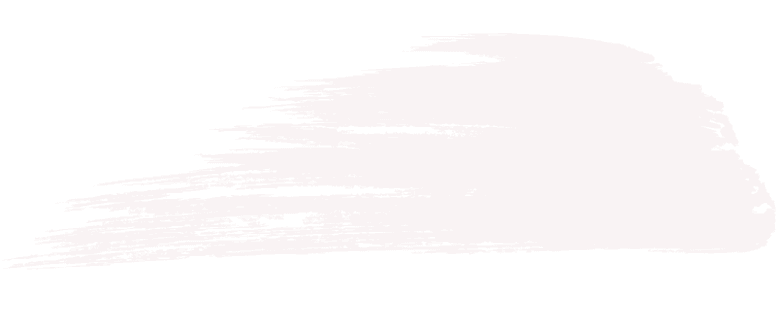 学习五四精神的意义
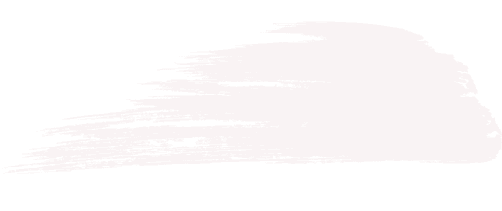 The significance of learning the spirit of the May 4th Movement
第叁部分
五四运动直接影响了中国共产党的诞生和发展
五四运动促进了马克思主义理论在中国的广泛传播。
五四运动是一场伟大的群众爱国运动。
五四运动是一场深刻的思想解放运动。
五四运动既揭开了新民主主义革命的序幕，又开创了中国新民主主义革命的开端。
在进入新时代的今天，继承和弘扬五四精神仍然是所有青年人义不容辞的责任和义务。五四精神的当代价值在于新时代广大青年对五四精神的内化和践行。
五四精神
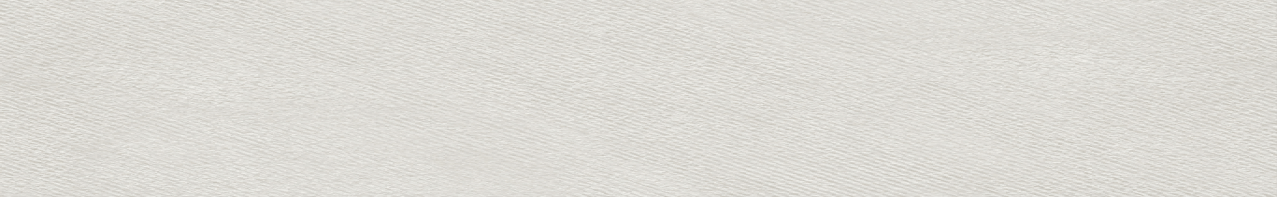 学习五四精神的意义
五四精神是实现"中国梦"的强大动力。 
五四精神是近代早期中国人民伴随着民族意识的觉醒而孕育和成，并在实现"中国梦"的伟大实践中不断地生长和发展，一代又一代的中国人民在实现"中国梦"征程上砥砺前进，在革命、建设和改革实践中创造了一个又一个奇迹。
强大动力
五四精神是夯实"四个自信"的重要源泉。
当前中国所进行的改革开放伟大"革命"，生动地展现了求真求实的探索精神和破旧日革新的创造精神。
重要源泉
五四精神培育和践行社会主义核心价值观的重要载体。
五四精神与社会主义核心价值观的内在品质和精神实质高度匹配。
重要载体
五四精神坚定了新时代青年的爱国情怀。
五四运动所体现的爱国主义精神，是中华民族团结奋斗、百折不挠、自强不息的生动体现，更成为中国人民和中华民族维护民族独立和民族尊严的强大精神动力。
爱国情怀
马克思/恩格斯
作为确定的人，现实的人，你就有规定，就有使命，就有任务，至于你是否意识到这一点。那都是无所谓的。这个任务是由于你的需要及其与现存世界的联系而产生的。
青/年/是/时/代/和/社/会/的/产/物   
 青/年/的/作/用/使/命/是/由/特/定/的/时/代/条/件/和/社/会/关/系/决/定
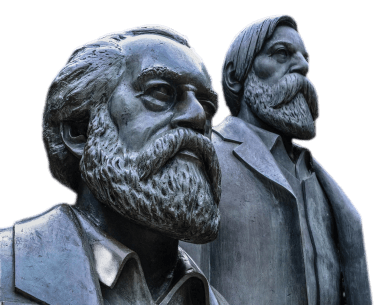 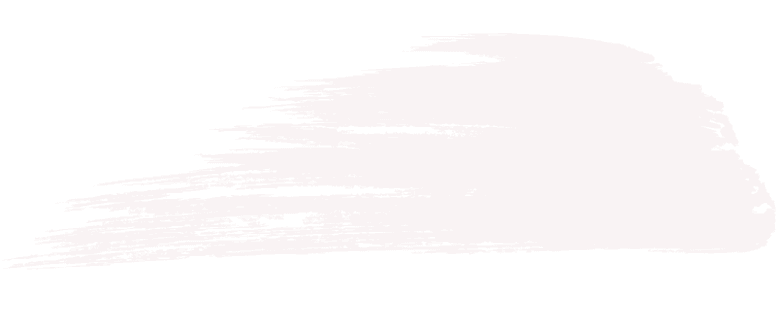 如何继续弘扬五四精神
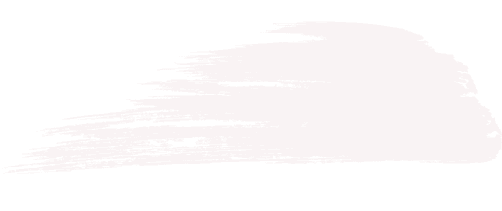 Continue to carry forward the spirit of the May 4th Movement
第肆部分
如何继续弘扬五四精神
新时代中国青年要继承和发扬五四精神，坚定理想信念，站稳人民立场，练就过硬本领，投身强国伟业，始终保持艰苦奋斗的前进姿态，同亿万人民一道，在实现中华民族伟大复兴中国梦的新长征路上奋勇搏击。
新时代中国青年要树立远大理想
新时代中国青年要勇于砥砺奋斗
新时代中国青年要热爱伟大祖国
新时代中国青年要练就过硬本领
新时代中国青年要担当时代责任
新时代中国青年要锤炼品德修为
How to continue to carry forward the spirit of the May 4th Movement
如何继续弘扬五四精神
树立远大理想
热爱伟大祖国
担当时代责任
青年理想远大、信念坚定，是一个国家、一个民族无坚不摧的前进动力。
青年志存高远，就能激发奋进潜力，青春岁月就不会像无舵之舟漂泊不定。
对每一个中国人来说，爱国是本分，也是职责，是心之所系、情之所归。
对新时代中国青年来说，热爱祖国是立身之本、成才之基。
当代中国，爱国主义的本质就是坚持爱国和爱党、爱社会主义高度统一。
青年要保持初生牛犊不怕虎、越是艰险越向前的刚健勇毅，勇立时代潮头，争做时代先锋。
新时代中国青年要珍惜这个时代、担负时代使命，在担当中历练，在尽责中成长，让青春在新时代改革开放的广阔天地中绽放。
How to continue to carry forward the spirit of the May 4th Movement
如何继续弘扬五四精神
勇于砥砺奋斗
练就过硬本领
锤炼品德修为
奋斗是青春最亮丽的底色。今天，我们的生活条件好了，但奋斗精神一点都不能少，中国青年永久奋斗的好传统一点都不能丢。
新时代中国青年要勇做走在时代前列的奋进者、开拓者、奉献者。
不论是成就自己的人生理想，还是担当时代的神圣使命，青年都要珍惜韶华、不负青春。
新时代中国青年要增强学习紧迫感，如饥似渴、孜孜不倦学习。
青年要把正确的道德认知、自觉的道德养成、积极的道德实践紧密结合起来，
不断修身立德，打牢道德根基，在人生道路上走得更正、走得更远。
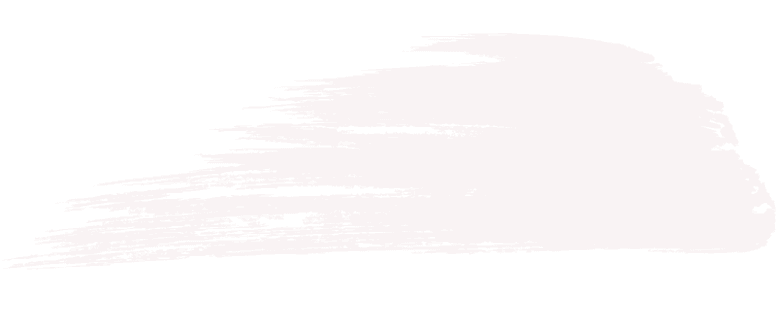 争先绽放五四精神
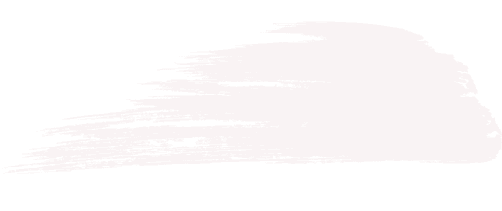 Strive to bloom the spirit of the May 4th Movement
第伍部分
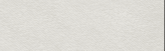 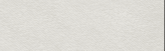 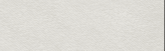 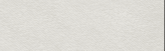 爱国爱民
勇于创新
锤炼品德
实学实干
争做新时代新青年
青/年/是/国/之/栋/梁/民/族/之/希/望
青年一代有理想、有本领、有担当。国家就有前途、民族就有希望。
中华民族伟大复兴的中国梦终将在一代代青年的接力奋斗中变为现实。
作为新时代中国特色社会主文建设和发展的主力军，
青年们要有推动实现中华民族伟大复兴的中国梦的历史担当，勇做新时代的奋斗者。
争做新时代新青年
青/年/是/国/之/栋/梁/民/族/之/希/望
爱国爱民
锤炼品德
勇于创新
实学实干
从党史学习中激发信仰、获得启发、汲取力量，不断坚定“四个自信”，不断增强做中国人的志气、骨气、底气，树立为祖国为人民永久奋斗、赤诚奉献的坚定理想。
自觉树立和践行社会主义核心价值观，自觉用中华优秀传统文化、革命文化、社会主义先进文化培根铸魂、启智润心，加强道德修养，明辨是非曲直，增强自我定力，矢志追求更有高度、更有境界、更有品位的人生。
深刻理解把握时代潮流和国家需要，敢为人先、敢于突破，以聪明才智贡献国家，以开拓进取服务社会。
脚踏实地、埋头苦干，孜孜不倦、如饥似渴，在攀登知识高峰中追求卓越，在肩负时代重任时行胜于言，在真刀真枪的实干中成就一番事业。
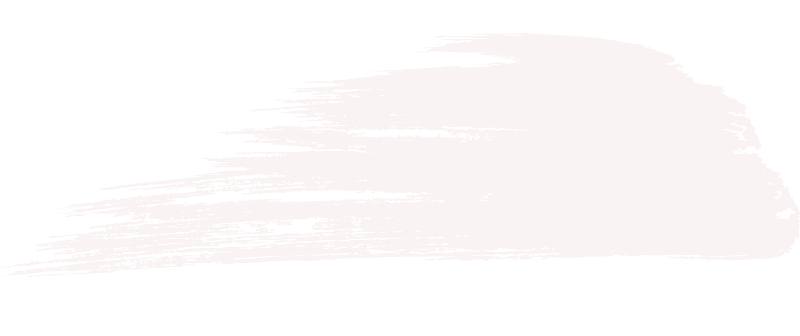 传承五四精神 赓续青春血脉
感谢观看
更多精品PPT资源尽在—优品PPT！
www.ypppt.com
PPT模板下载：www.ypppt.com/moban/         节日PPT模板：www.ypppt.com/jieri/
PPT背景图片：www.ypppt.com/beijing/          PPT图表下载：www.ypppt.com/tubiao/
PPT素材下载： www.ypppt.com/sucai/            PPT教程下载：www.ypppt.com/jiaocheng/
字体下载：www.ypppt.com/ziti/                       绘本故事PPT：www.ypppt.com/gushi/
PPT课件：www.ypppt.com/kejian/
[Speaker Notes: 模板来自于 优品PPT https://www.ypppt.com/]